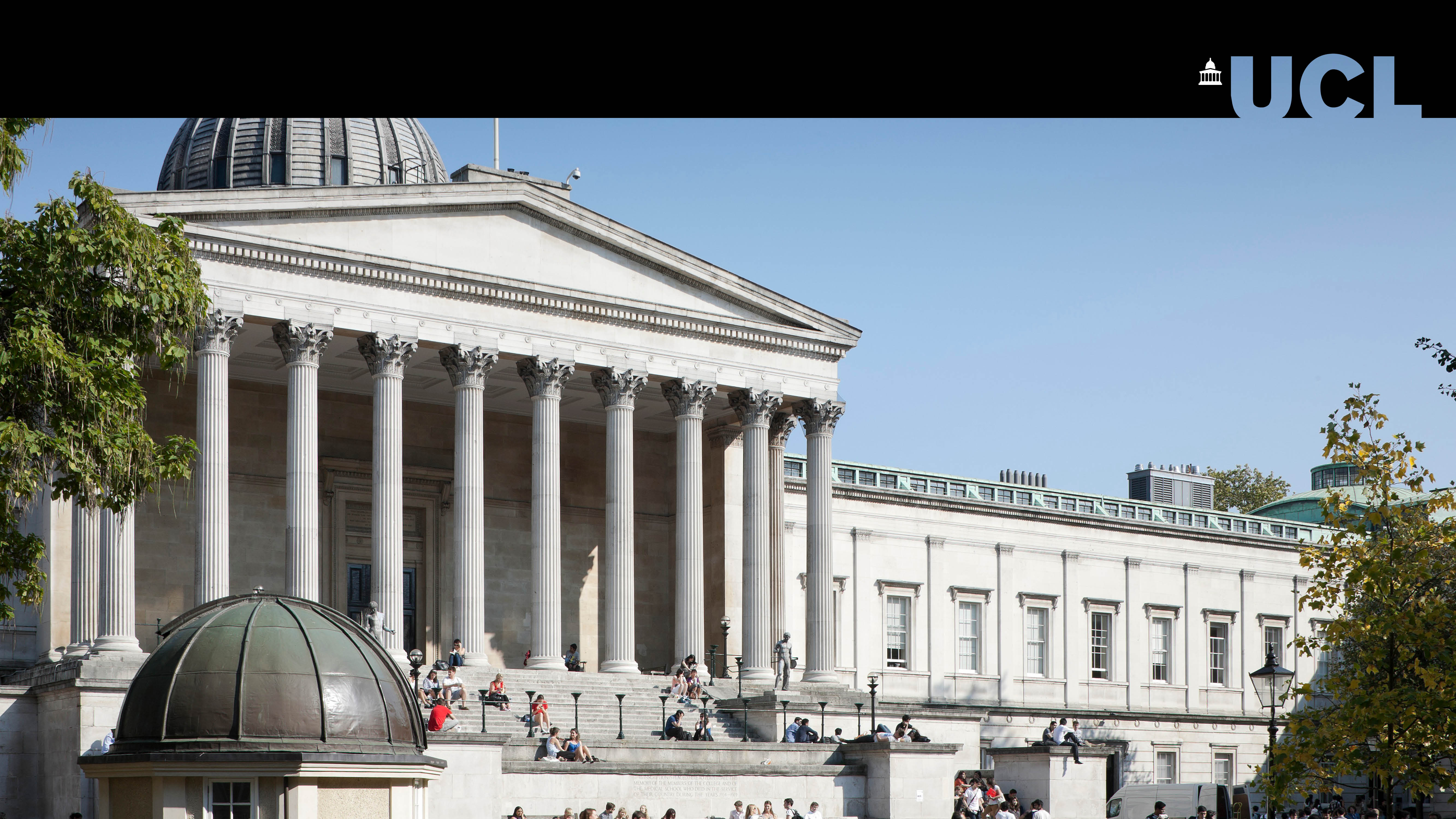 UCL Astrophysics
“It’s OK to be wrong*”
Paul Shah
*other outcomes are available
Your speaker
I look old but…

I did a Ph.D. in Theoretical Physics in 1995

I worked as a ‘derivatives’ trader in the City for 20 years

Many traders had similar backgrounds (more than economics…)

When you read the science news before you check what the Nikkei has done overnight…

I am now a post-doc in the Cosmology group at UCL
It’s OK to be wrong*
*Don’t try this in an exam!

School teaches you the ideas that have stood the test of time

You don’t generally get to hear about the ones that didn’t

All those “wrong” ideas seemed right for a while, but eventually failed the test of time
New experimental data
Known flaws became too problematic to ignore
Inconsistency with new ideas from elsewhere

We’ll look at a great story of being wrong in Cosmology

There are many others : e.g. the story of Cecilia Payne and the composition of our Sun
Audience voting!
www.slido.com
Code : 3308935
Is the Universe expanding?
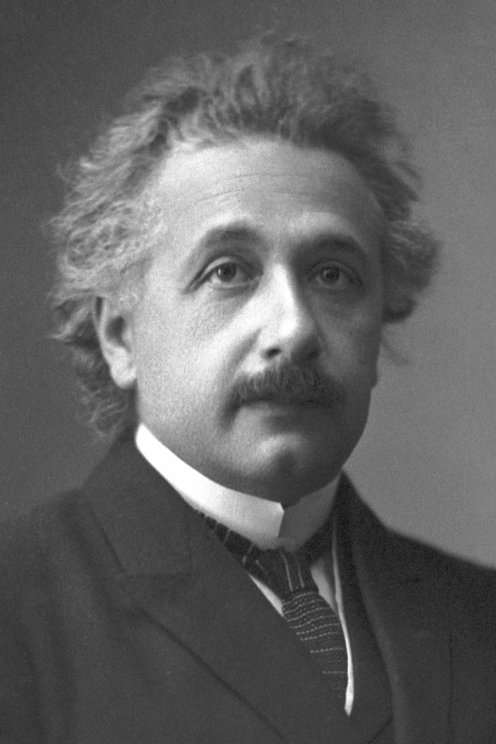 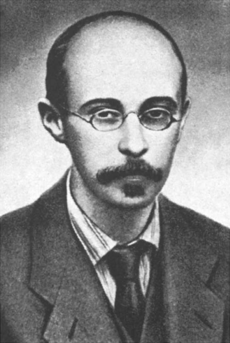 Yes
No
Friedmann, 1922
Einstein, 1917
Friedmann’s argument
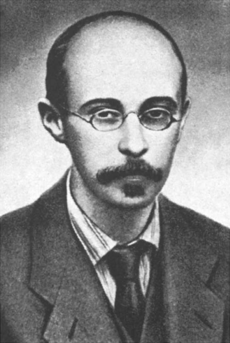 The dynamics of space are determined by gravity per Einstein’s equations

Imagine a stone thrown upwards from the surface of a planet

The stone starts out quickly, then slows down as gravity drags it back

It will either escape (= go on forever) or fall back (= re-collapse), depending on the size of planet (= amount of matter) vs velocity

What it won’t do is hover!

So also space must expand or contract, it can’t sit still
Yes
Friedmann, 1922
What happens if the universe expands?
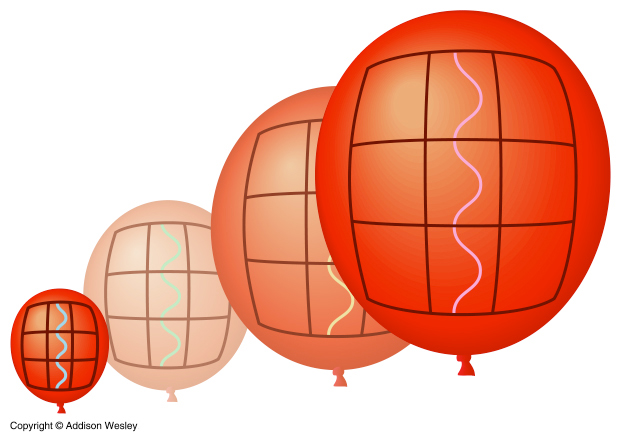 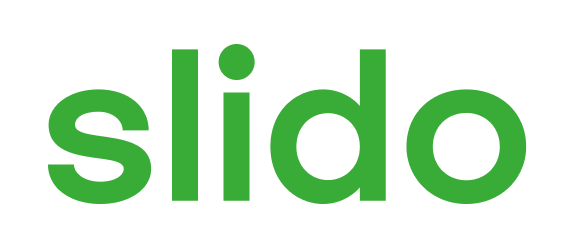 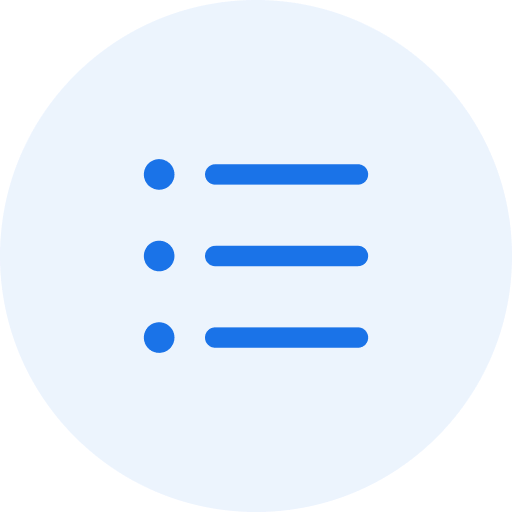 Where does the energy go?
www.slido.com
Code : 3308935
An unpleasant consequence…
The unpleasant, and disturbing consequence of an expanding universe is energy is “lost”, never to be retrieved!

It’s still (almost) conserved in the lab
Because our experiments are small and don’t last long, compared to the age and size of the universe

If the universe expands forever, the last stars eventually die and all the light ever emitted by stars fades away to nothing…
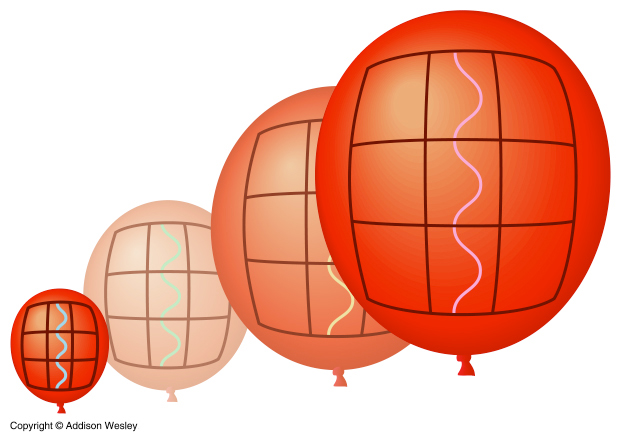 Einstein’s argument
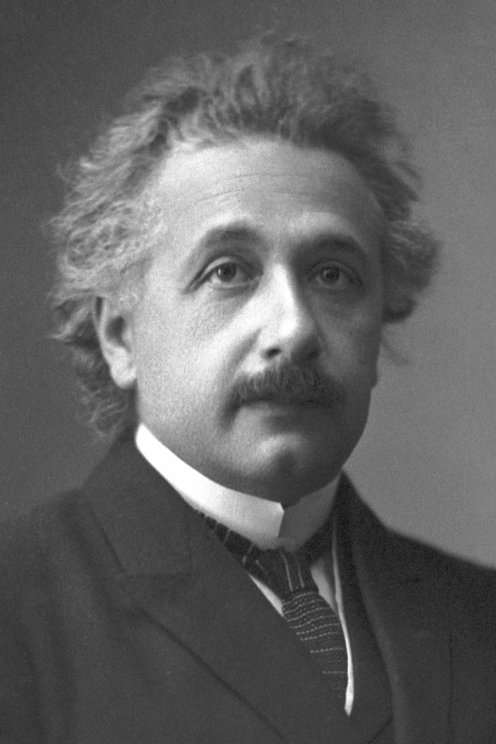 The distribution of stars in the universe is finite, or it is infinite

If it is finite, stars must from time to time, escape into the void, never to return : a problem if you want galaxies to exist

If it is infinite, the gravitional potential energy must also be infinite!

Einstein’s solution : add a Cosmological Constant to the equations of general relativity. It works like anti-gravity and cancels the infinity.

If the amount of this anti-gravity is just right, the universe can be static and need not expand
No
Einstein, 1922
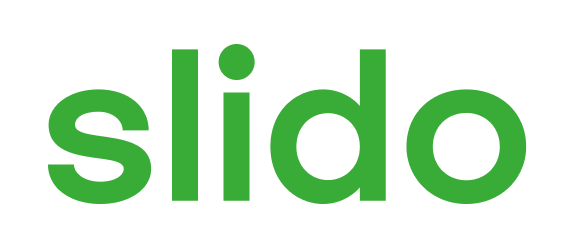 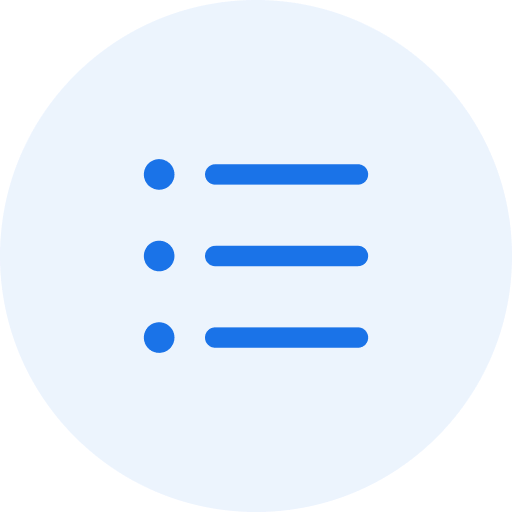 Who was right, Einstein or Friedmann?
www.slido.com
Code : 3308935
RIP, cosmological constant
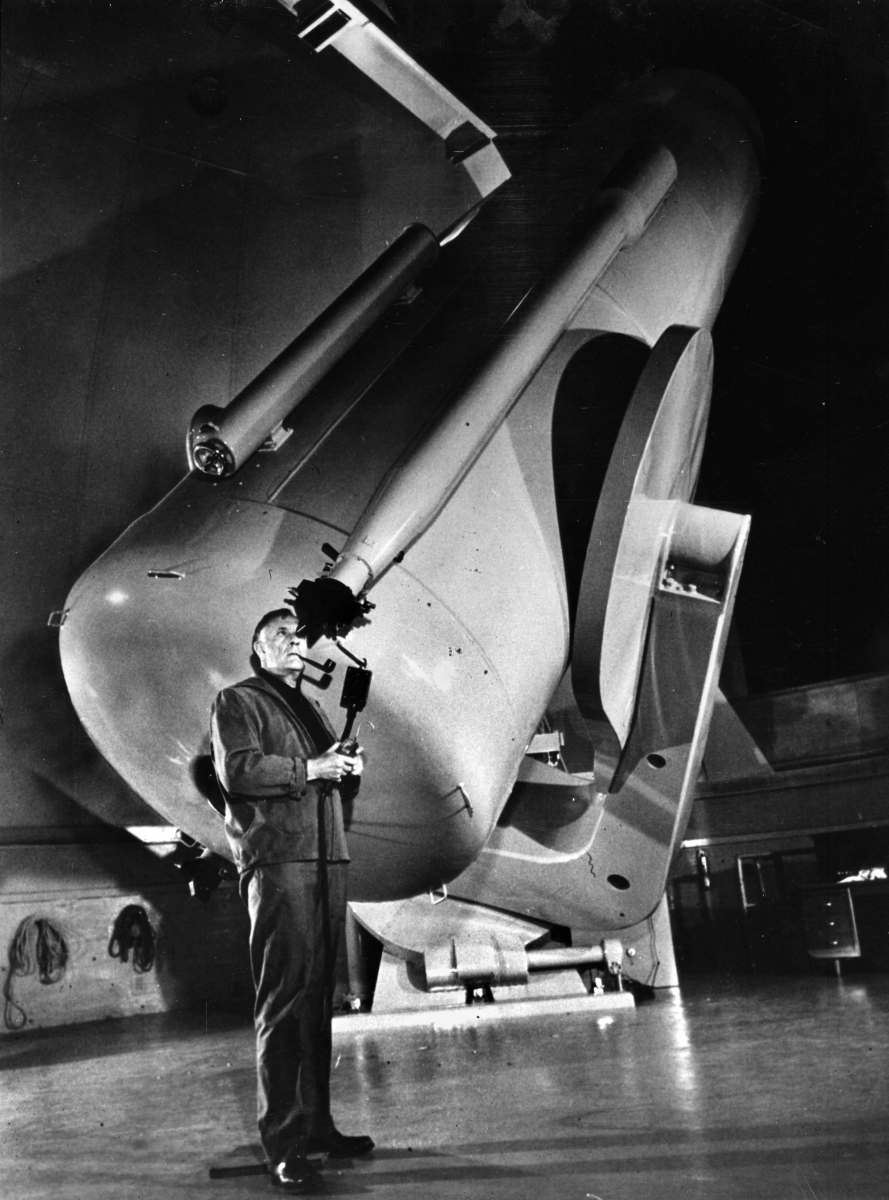 Edwin Hubble observed distant galaxies were receding from us

The discovery in 1964 of the cosmic microwave background “clinched the deal” for a Big Bang
it is thermally-emitted light from when the universe was as hot as the sun 
shows the universe must have been smaller (by ~1000 times) when the light was emitted (photons had more energy)

There seemed no need for the “weird” cosmological constant
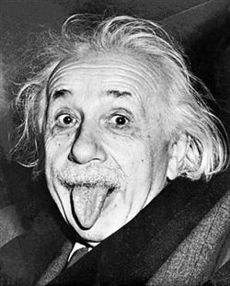 “That was the biggest blunder of my life”
George Gamow, attr. Einstein
70 years later…
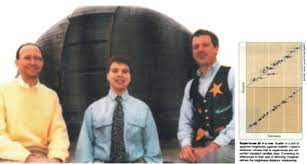 Bill Press, Adam Riess and Bob Kirschner
But the data didn’t agree
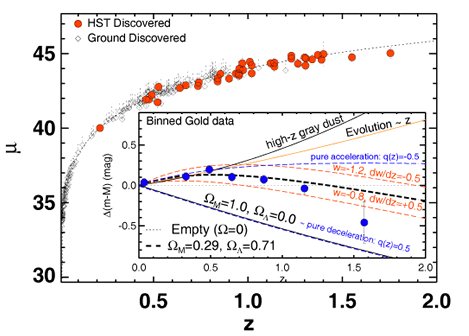 Riess et al, 1998
Your senior team members have got your back?
M. Phillips, Chile, 1/12/1998 04:56 am: “As serious and responsible scientists (ha!), we all know that it is FAR TOO EARLY to be reaching firm conclusions about the value of the cosmological constant…”

R. Kirshner, Santa Barbara, CA, 1/12/1998 10:18 am: “I am worried. In your heart you know [the cosmological constant] is wrong, though your head tells you that you don’t care and you’re just reporting the observations… It would be silly to say ‘we MUST have a nonzero [cosmological constant]’ only to retract it next year.”

B. Schmidt, Australia, 1/11/1998 7:13 pm: “It is true that the new SNe say that [the cosmological constant] is greater than zero… How confident are we in this result? I find it very perplexing…

J. Tonry, Hawaii, 1/12/1998 11:40 am: “…who remembers the detection of the magnetic monopole and other gaffes?…on the other hand, we should not be shy about getting our results out with appropriate disclaimers…”
Your senior team members have got your back?
N. Suntzeff, Chile, 1/13/1998 1:47 pm: “I really encourage you [Adam] to work your butt off on this. Everyone is right. We need to be careful and publish good stuff with enough discussion to make it believable to ourselves. … If you are really sure that the [cosmological constant] is not zero – my god, get it out! Take responsibility as organizer and grunt. I mean this seriously – you probably never will have another scientific result that is more exciting come your way in your lifetime.
What would you do?
2011 Nobel prize
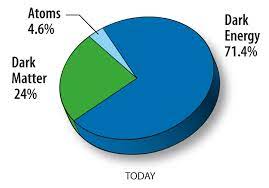 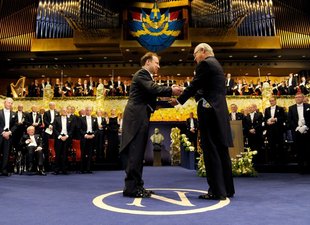 Dark energy 
isn’t matter
has negative pressure
why is there (about) the same amount of it as matter?
will cause the universe to expand forever, maybe even a “Big Rip”
Saul Perlmutter and Brian Schmidt were also recognised
Google it! Adam Riess Nobel prize lecture
It’s OK to risk being wrong
Take the risk of being wrong if 
The data fits your theory
Your theory is scientific and consistent 
You’ve (mostly) covered off other explanations
You have to be brave to disagree with the consensus
You will get pushback, be prepared to defend your idea
If you are wrong, try to realise that quickly…
You have a finite resource of time and credibility
But you might also just be ahead of your time, like Einstein!
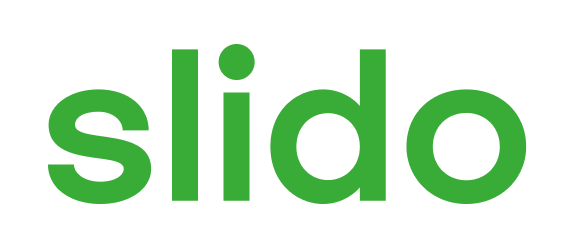 Postscript :
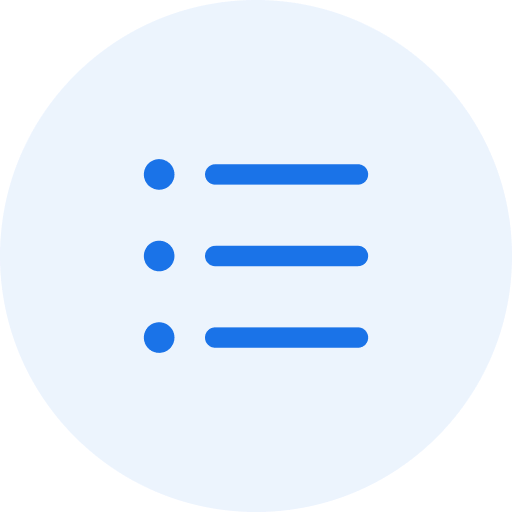 In the Big Bang, what "banged"?
www.slido.com
Code : 3308935
Thank you for listening
What is the Sun made out of?
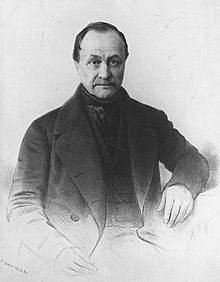 “On the subject of stars, all investigations which are not ultimately reducible to simple visual observations are... necessarily denied to us.. We shall never be able by any means to study their chemical composition.”
Auguste Comte, 1835
What is the Sun made out of?
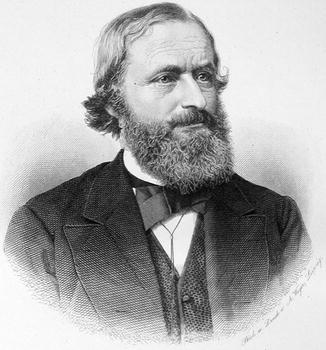 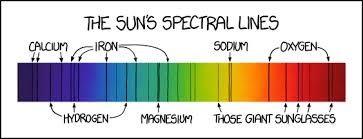 Image credit : xkcd comic
Solar spectrum, (not) as drawn by Kirchoff, 1863
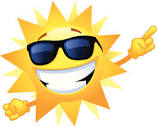 Gustav Kirchoff
What is the Sun made out of?
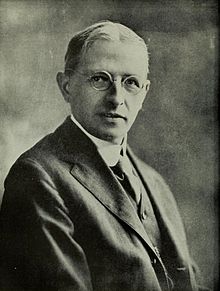 “The agreement of the solar and terrestrial lists is such as to confirm very strongly Rowland’s opinion that, if the Earth’s crust should be raised to the temperature of the Sun’s atmosphere, it would give a very similar absorption spectrum. The spectra of the Sun and other stars were similar, so it appeared that the relative abundance of elements in the universe was like that in Earth’s crust”
Henry Norris Russell, Princeton 1914
What is the Sun made out of?
Payne used a new equation developed in quantum physics by Saha in 1920 to calculate elemental abundances from line strengths (it depends a lot on temperature) but :
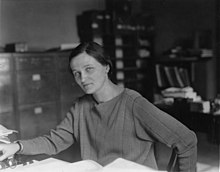 “The enormous abundances derived for [hydrogen and helium] in the stellar atmosphere are almost certainly not real.”
Cecila Payne, Ph.D. student of Russell, 1925
What is the Sun made out of?
Russell’s view appeared to match the data, and was the scientific consensus at the time
He persuaded Payne to doubt her own results
However, Russell realised he was wrong 4 years later and fully acknowledged his mistake 
The theory of the power source of stars (nuclear fusion) and the realisation they are the “chemical factories” of the universe took 50 more years to develop, and is still evolving (e.g. gold)
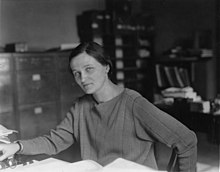 “The reward of the young scientist is the emotional thrill of being the first person in the history of the world to see something or understand something. Nothing can compare with that experience [...]”
Cecilia Payne, 1977, Russell Prize acceptance speech
It’s OK to be wrong*
You can be wrong for the right reasons
Russell’s view was an OK fit to data at the time
But there were inconsistencies (how old was the Sun?)
If you have a better idea, have confidence in yourself!
If you are wrong, try to realise that quickly…
“When the facts change, I change my mind. What do you do, sir?”
Paul Samuelson (attr. John Maynard Keynes)